Software Synthesis
Participants: Omri Ajchenbaum and Daniel Hasson

Supervised by Dr. Hillel Kugler
	  
		   Mid-Project presentations: February 2016
What is Synthesis?
“Program synthesis is a special form of automatic programming that is most often paired with a technique for formal verification. The goal is to construct automatically a program that provably satisfies a given high-level specification. In contrast to other automatic programming techniques, the specifications are usually non-algorithmic statements of an appropriate logical calculus.”                 		Wikipedia

“Given a requirement which a circuit  is to satisfy, we may suppose the requirement expressed in some suitable logistic system … The synthesis problem is then to find recursion equivalences representing a circuit that satisfies the given requirement (or alternatively, to determine that there is no such circuit). 					A. Church (1957)
Computation Tree Logic (CTL)
CTL is a type of temporal logic. Temporal Logic was introduced by Pnueli (1977) to specify temporal behavior of reactive systems.
In CTL one can express properties that should hold for all the paths that start in a state, as well as for properties that should hold just for some of the paths.
For instance CTL formula AF p -  expresses the condition that, for all the paths (A) starting from a  given state, eventually in the future condition p must hold.
CTL formula EF p, on the other hand, requires that there exists some path (E) that eventually in the future satisfies p.
A tool and language that implements CTL model-checking - NuSMV
Example – Tic Tac Toe game
In a tic-tac-toe game one must arrange 3 consecutive symbols in a 3X3 square board.
Problem specifications:
A player must use only use his symbol, play only on his turn and only mark an empty square.
We started by adding a no-lose specification with the following CTL formula:
 		!(EX(AX(EX(AX(EX(AX(EX(AX(EX !OtherPlayerWin)))))))))
We used this specification because we wanted NuSMV to return a counter example which ensures the 2nd player does not win.
We then created a program using CPP which governs the board state,  turn state and gives us a simple GUI. The CPP creates a new NuSMV code  for each turn in order to implement all the specifications, then processes and “plays” according to the NuSMV result.
At the next stage we added, by using CTL, the specification for win-first-if-possible strategy:
!(EX(AX(EX(AX(EX(AX(EX(AX(EX win1)))))))))
What’s next?
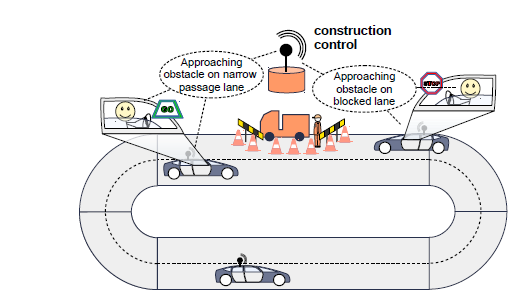 Car-to-X communication
The problem:
Cars are driving on a two-lane road. On one of the lanes there’s an obstacle which blocks part of it. 
We want to synthesize a driver assistance system which tells the driver if the other lane is free and he can bypass the obstacle.

How can we achieve that?
System rules and specification
Collect/Transmit relevant information about cars and traffic in real time.
Ensure no “crashes” occur (robust solution). 
Ensure “safety” and “liveness” of system.
Enable scaling of the system to allow large number of cars (we shall start with up to 4).
Ensure car does not wait more then K time units.

Next Steps: 

- Implement Synthesis method using NuSMV framework (open source)
- Evaluate compared to state of the art methods (Synthesis Competitions)
- In future may  be tested in real robotic system (Collaboration with Greenyer at  Hannover, A. Marron at Weizmann Institute)